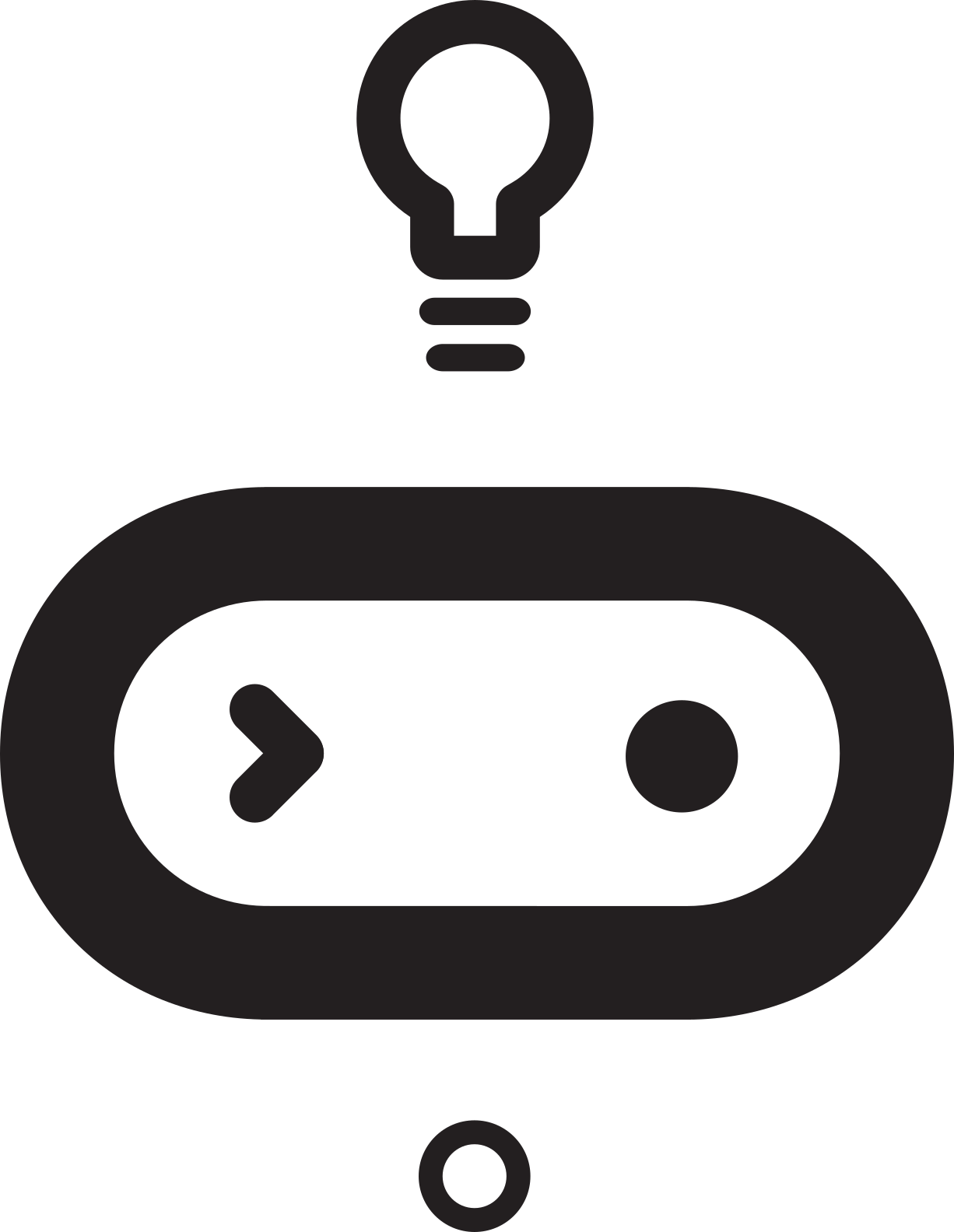 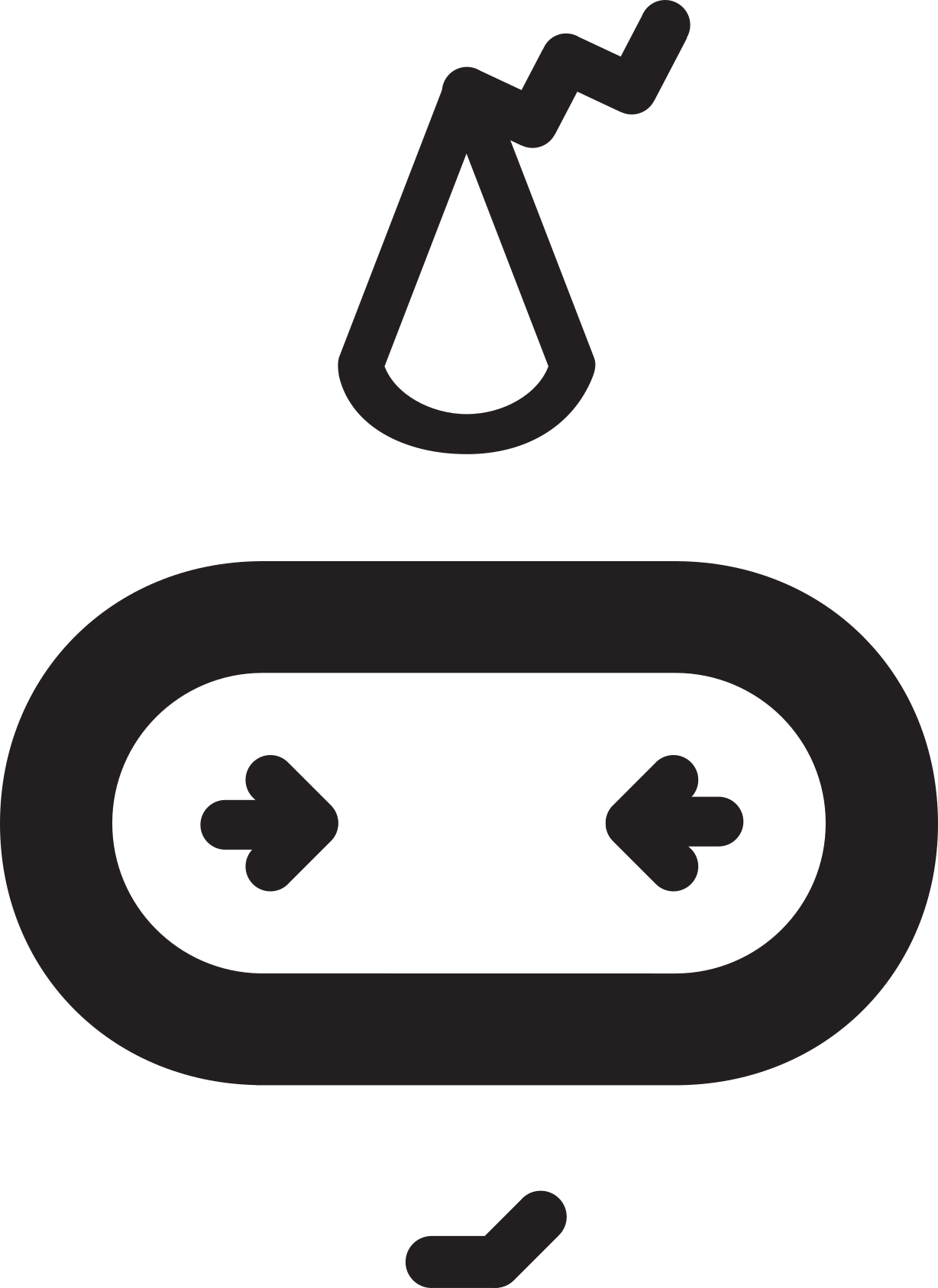 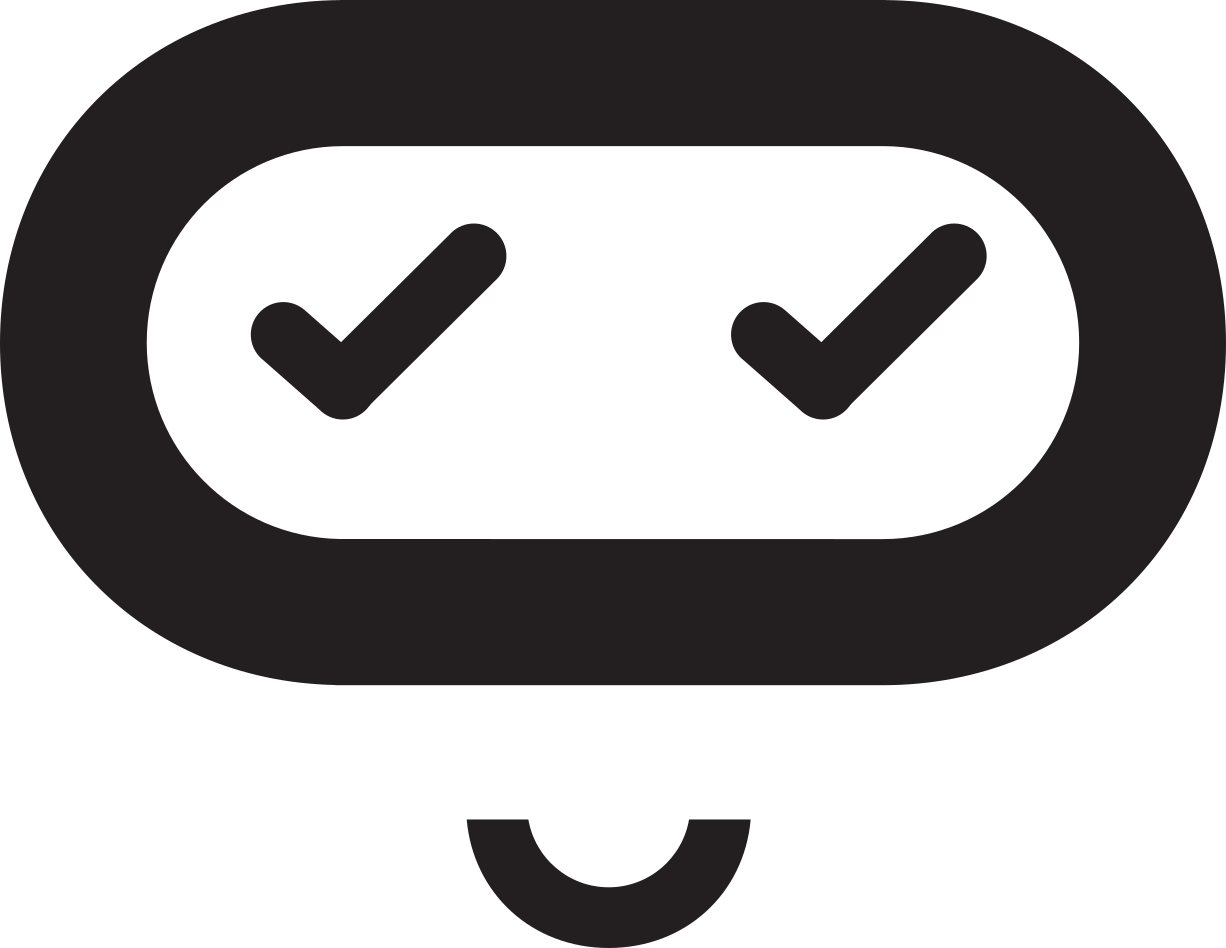 数字抽认卡
 
第一课 抽认卡算法
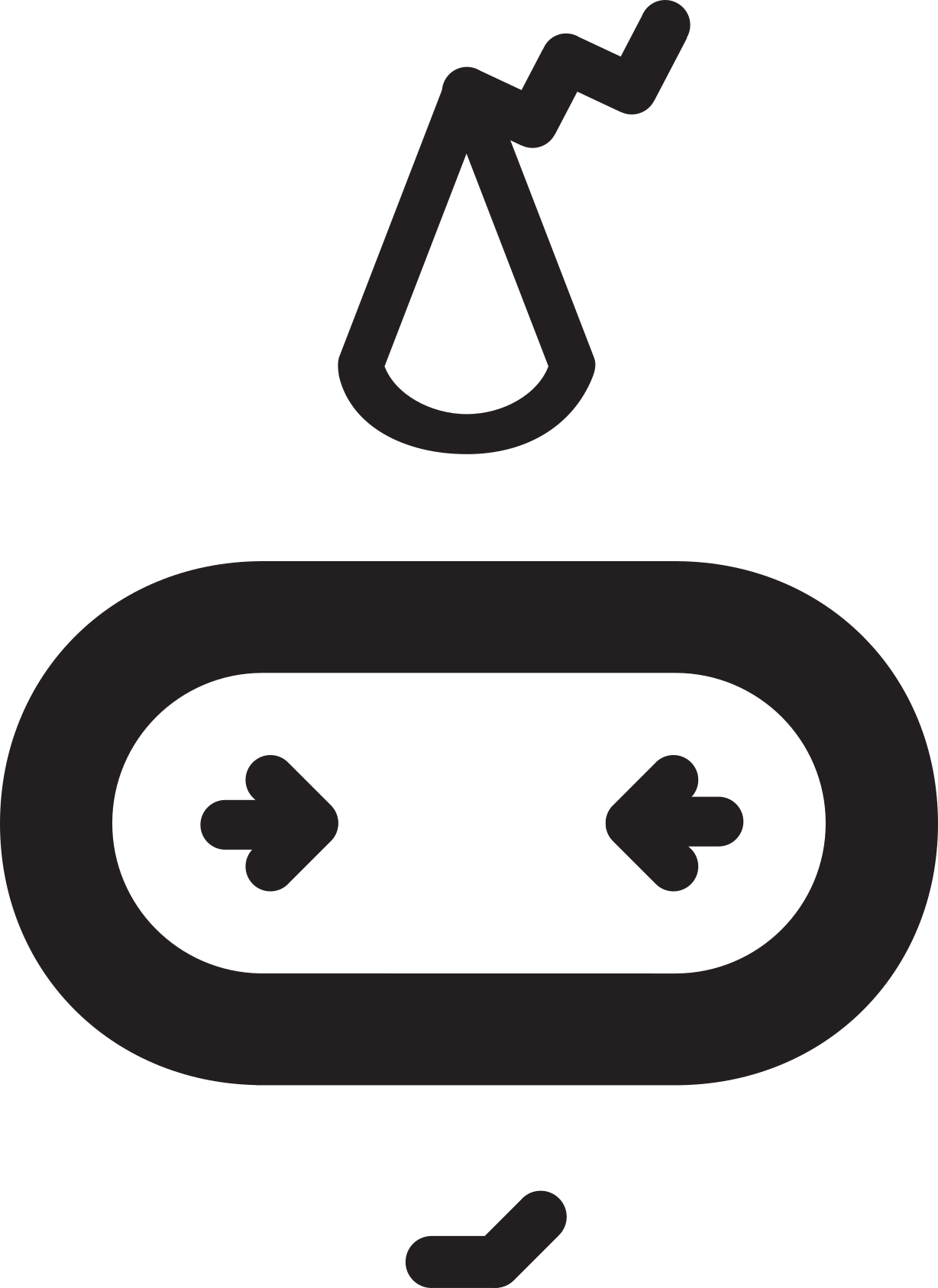 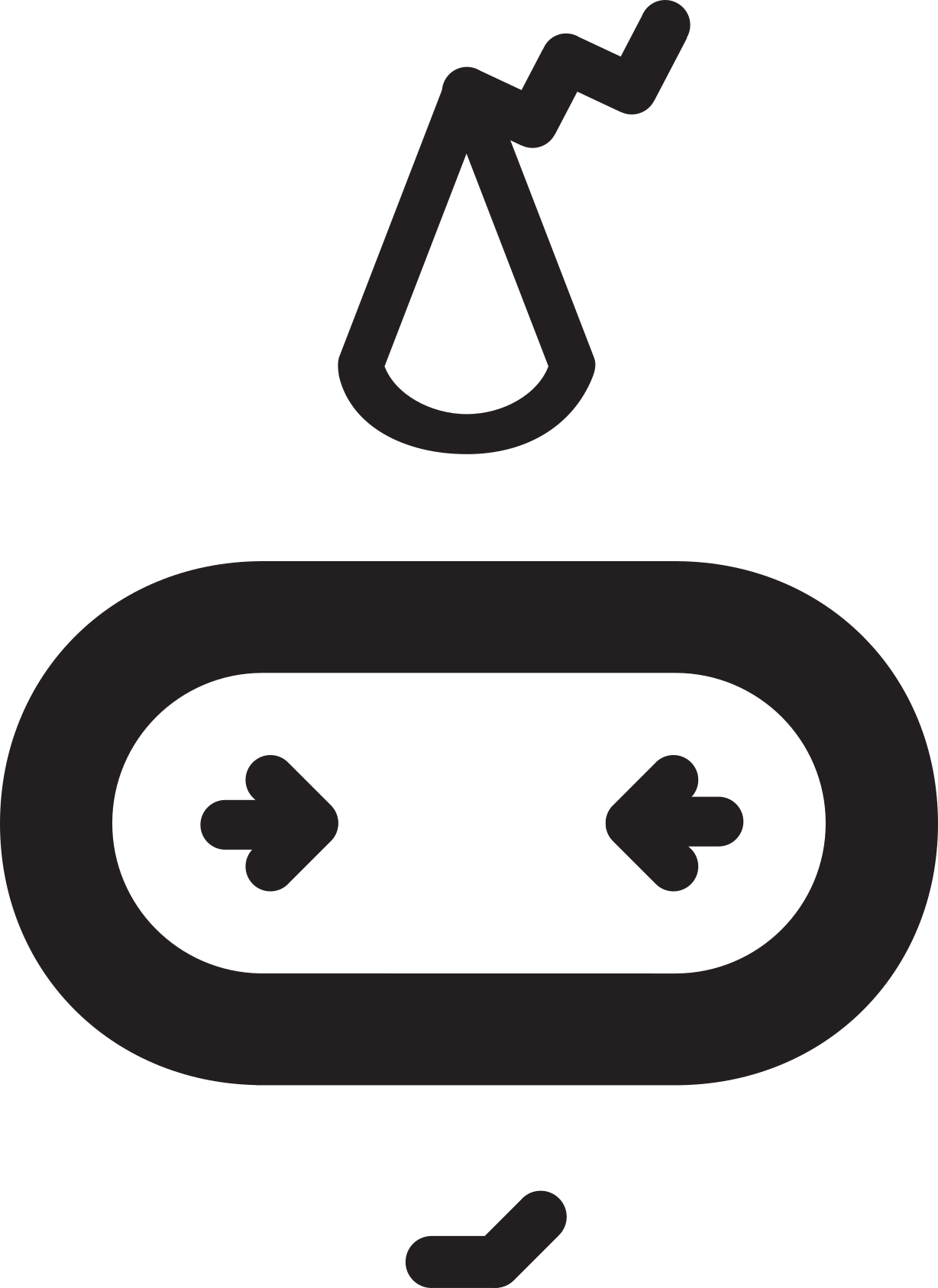 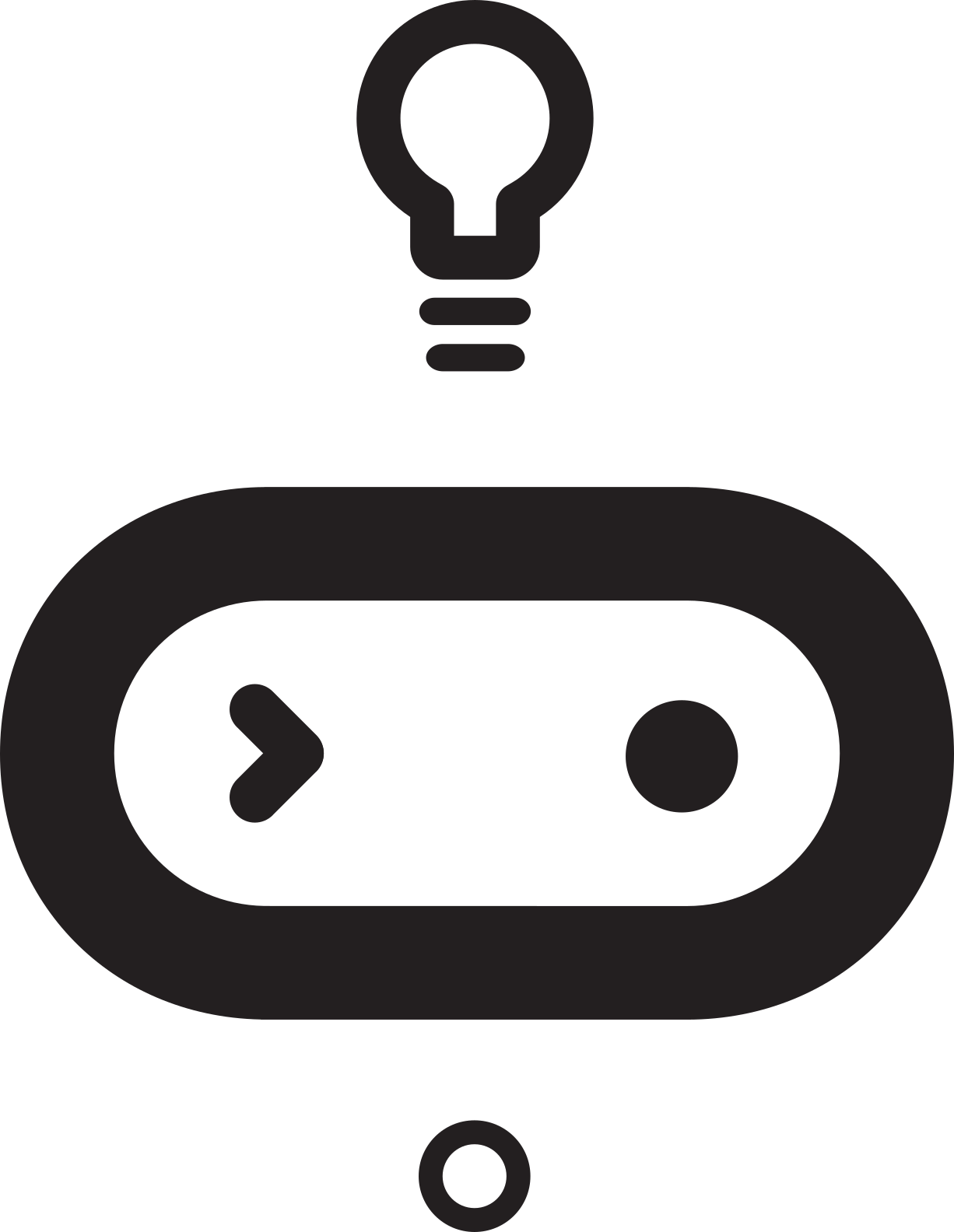 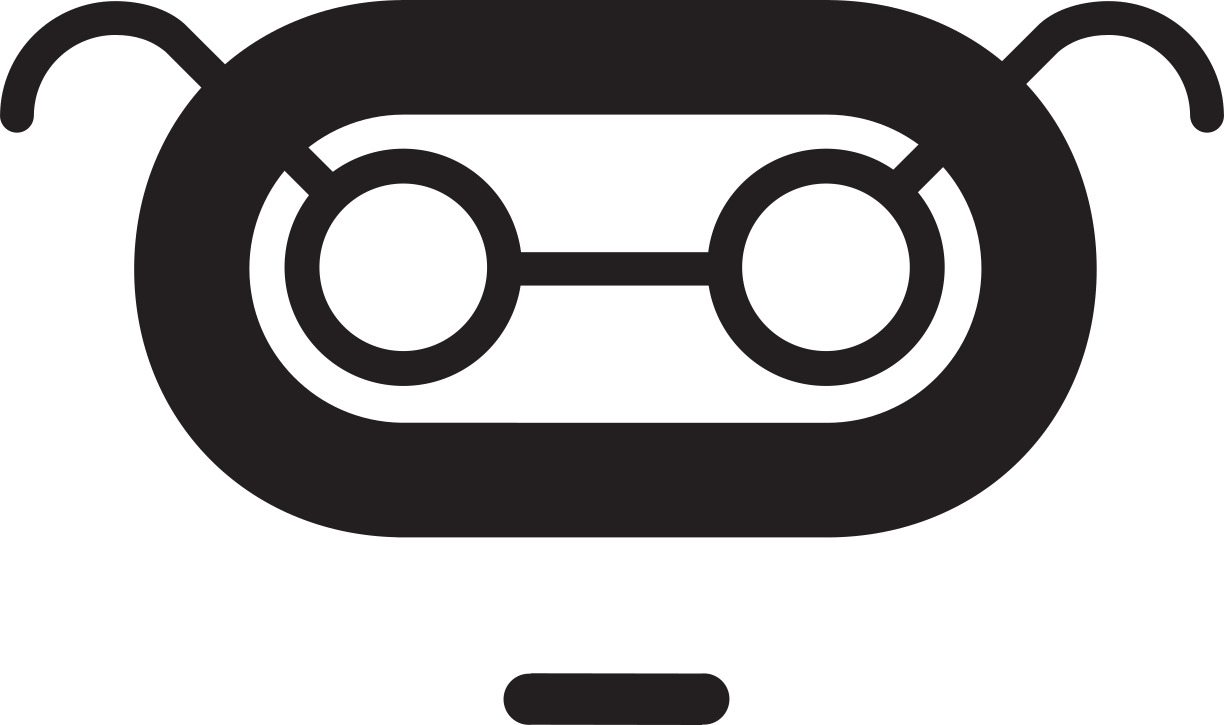 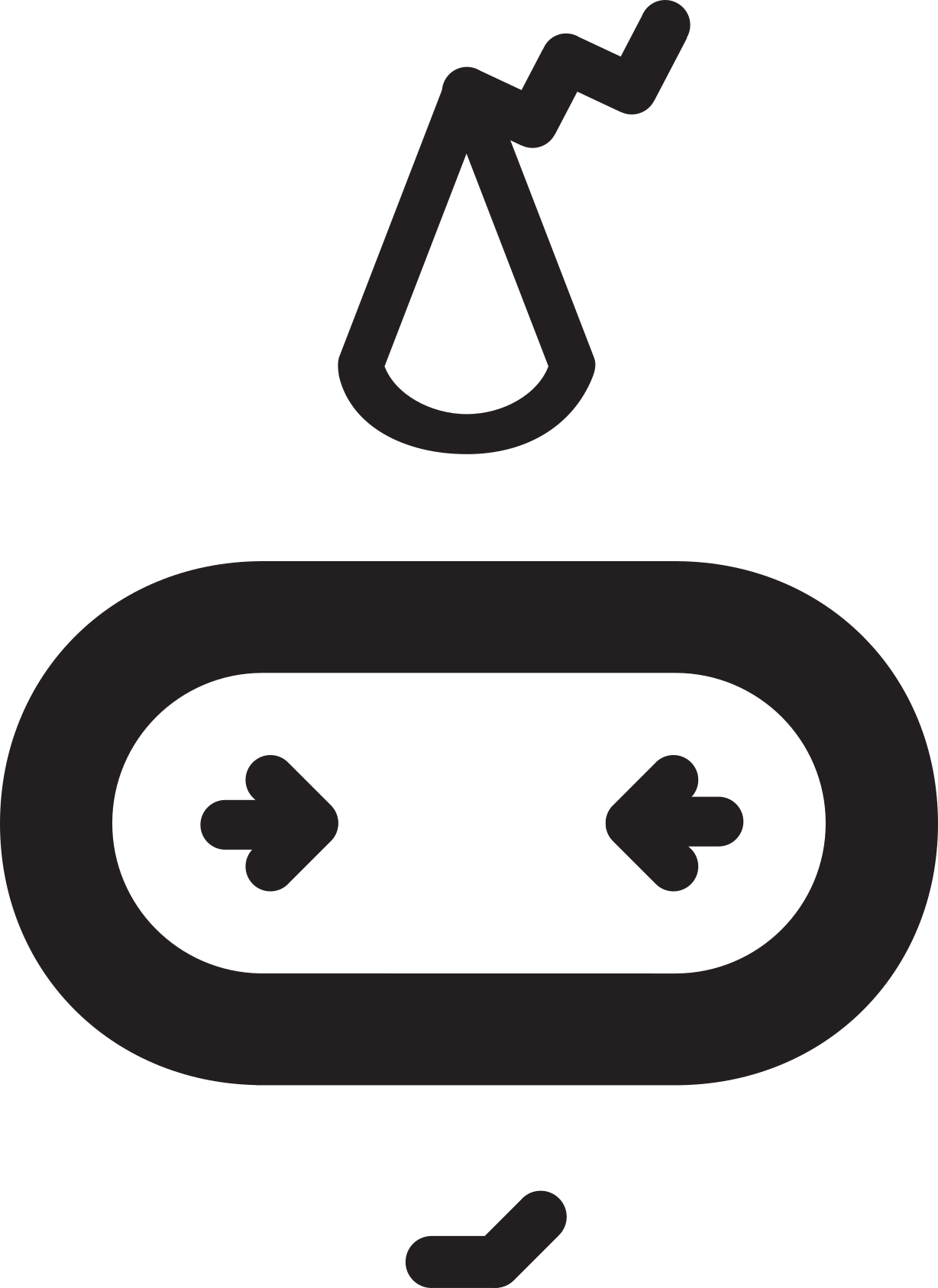 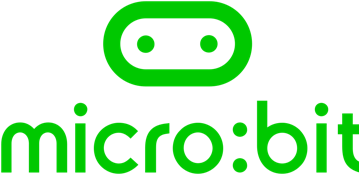 学习目标:

知道并理解什么是算法

能够编写指令清晰的算法

能够测试并调试编好的算法
使用抽认卡

两人一组，使用抽认卡练习英语单词

和同伴交换角色，每个人可以同时扮演“回答者”和“出示者”两个角色
创建算法

你对算法了解多少？

你以前使用过算法吗？是如何使用的？


算法是一组有序的指令、步骤或规则，供人类遵循以解决问题或完成任务。
“回答者”算法

作为“回答者”，你采取了哪些步骤？
测试我们的算法

我们应该如何测试我们的算法？

查找和修复错误是指什么？
[Speaker Notes: .]
“出示者”算法

两人一组，编写一个算法来指导同伴如何扮演抽认卡中的“出示者”角色

编写算法，测试并调试算法.
测试我们的算法

如何测试我们的算法是否有效？

测试我们的算法重要吗？为什么？
测试我们的算法

按照之前编写的算法使用抽认卡

你编写的算法哪些步骤最容易遵循？

你编写的算法哪些步骤最不容易遵循？
重新审视学习目标

知道并理解什么是算法

能够编写指令清晰的算法

能够测试并调试编好的算法
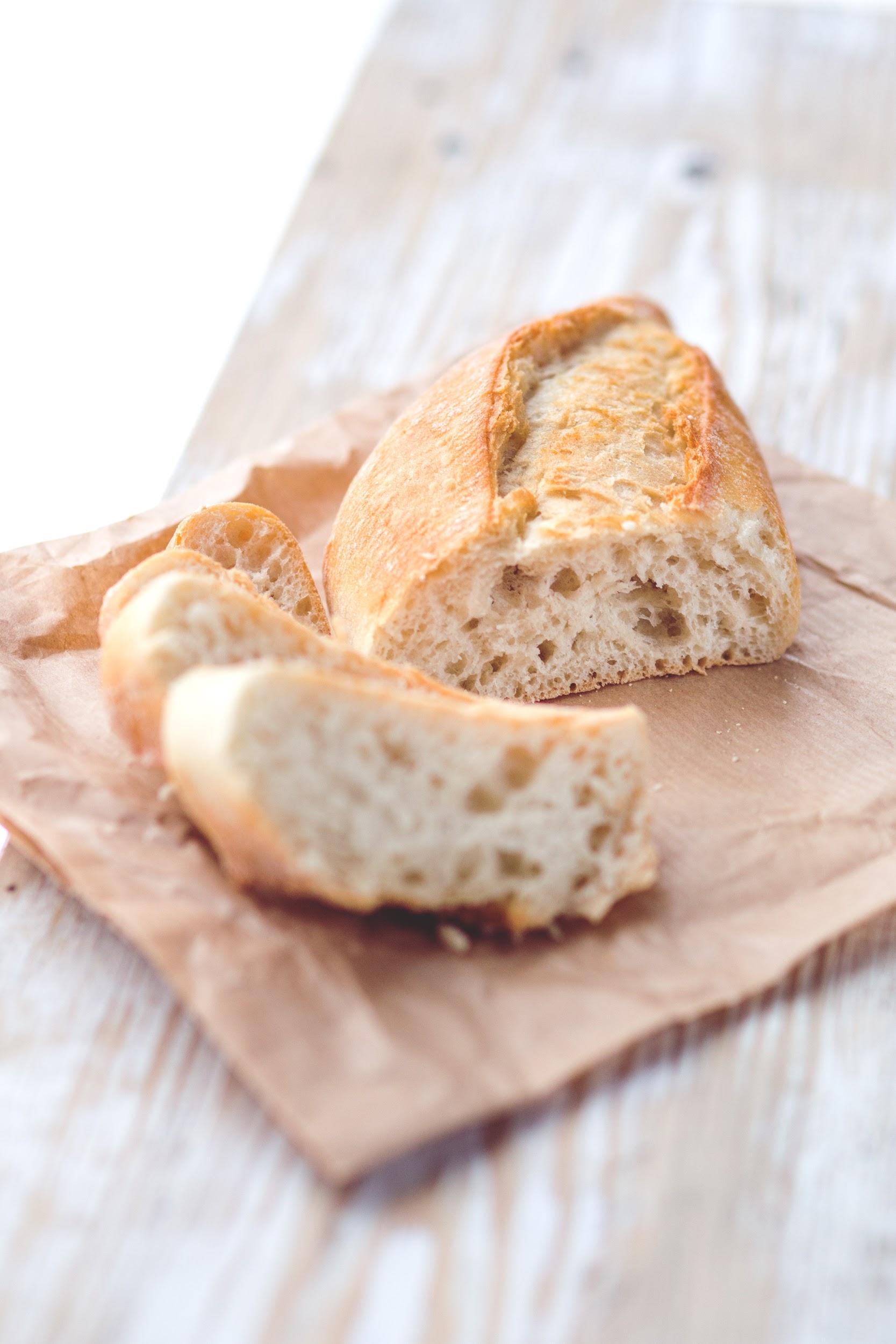 面包

(bread)
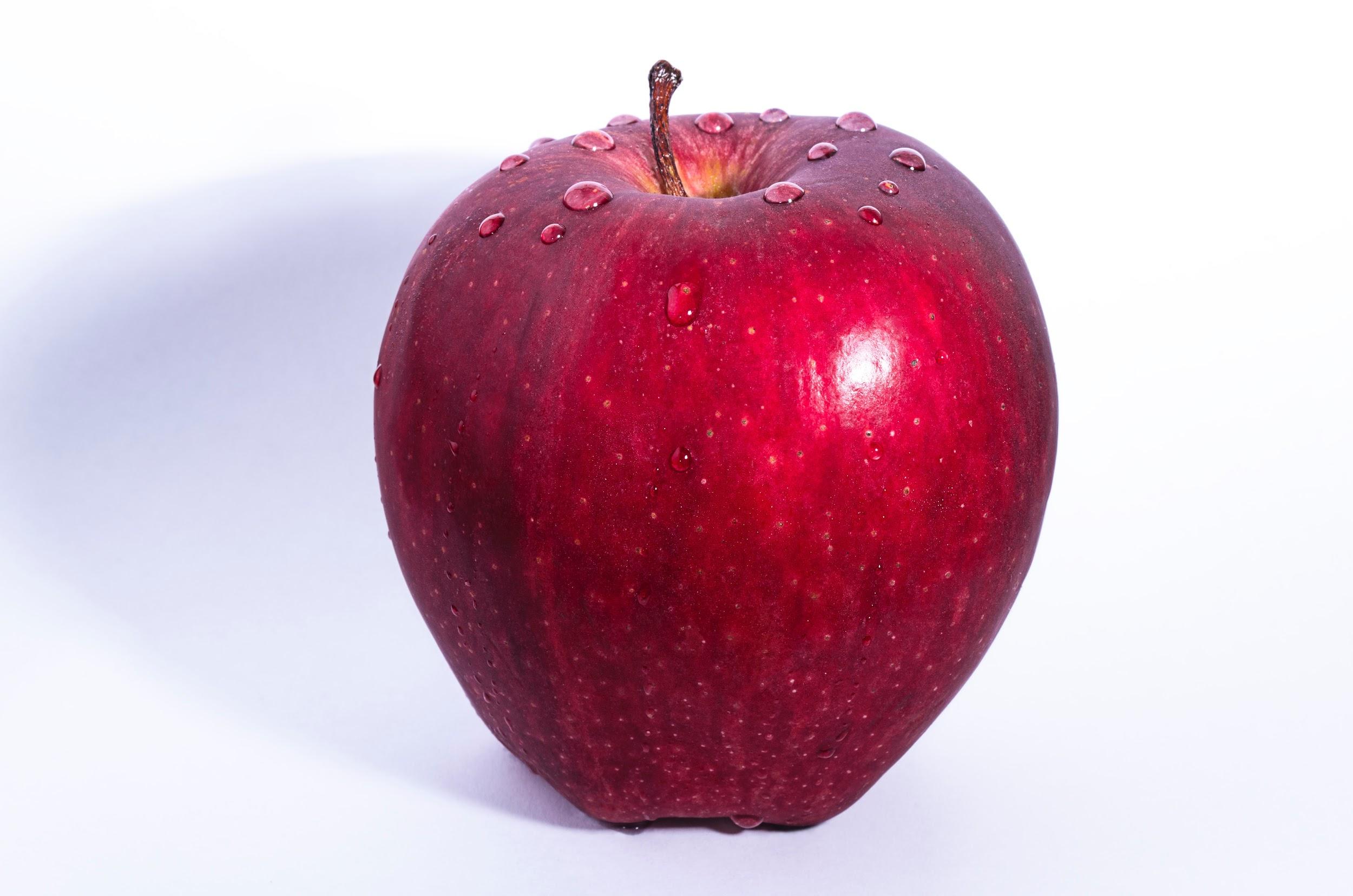 苹果

(apple)
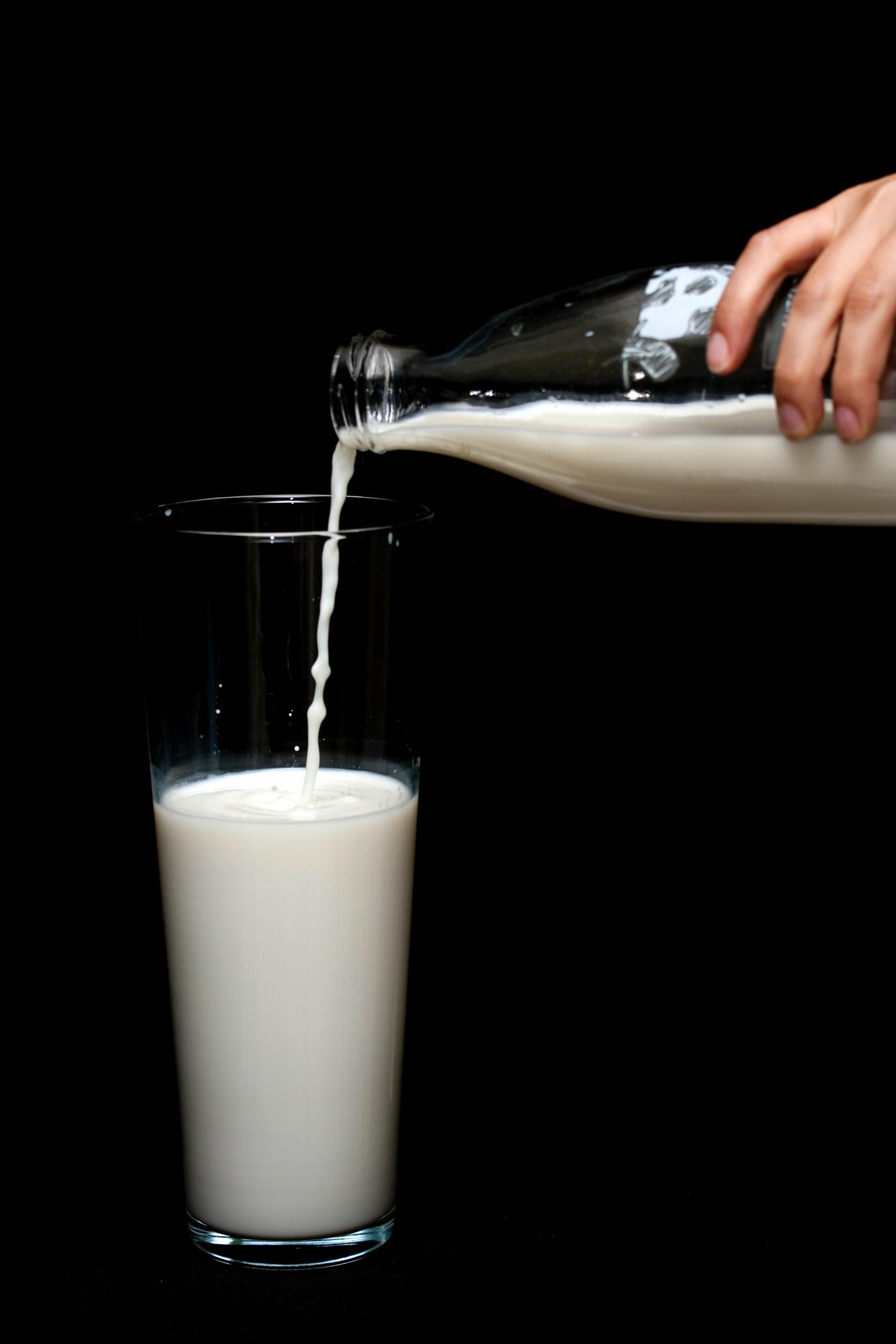 牛奶

(milk)
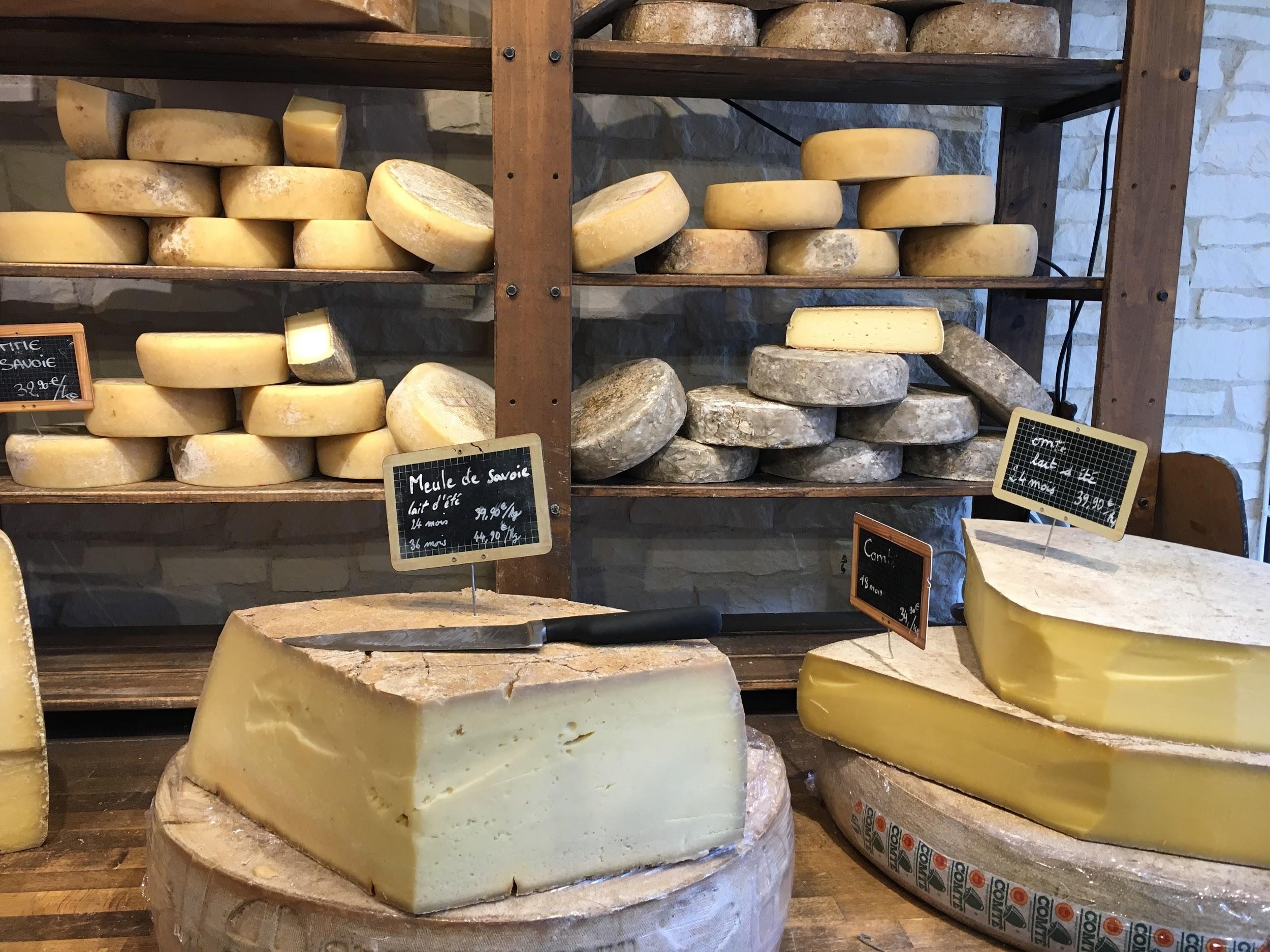 芝士

(cheese)
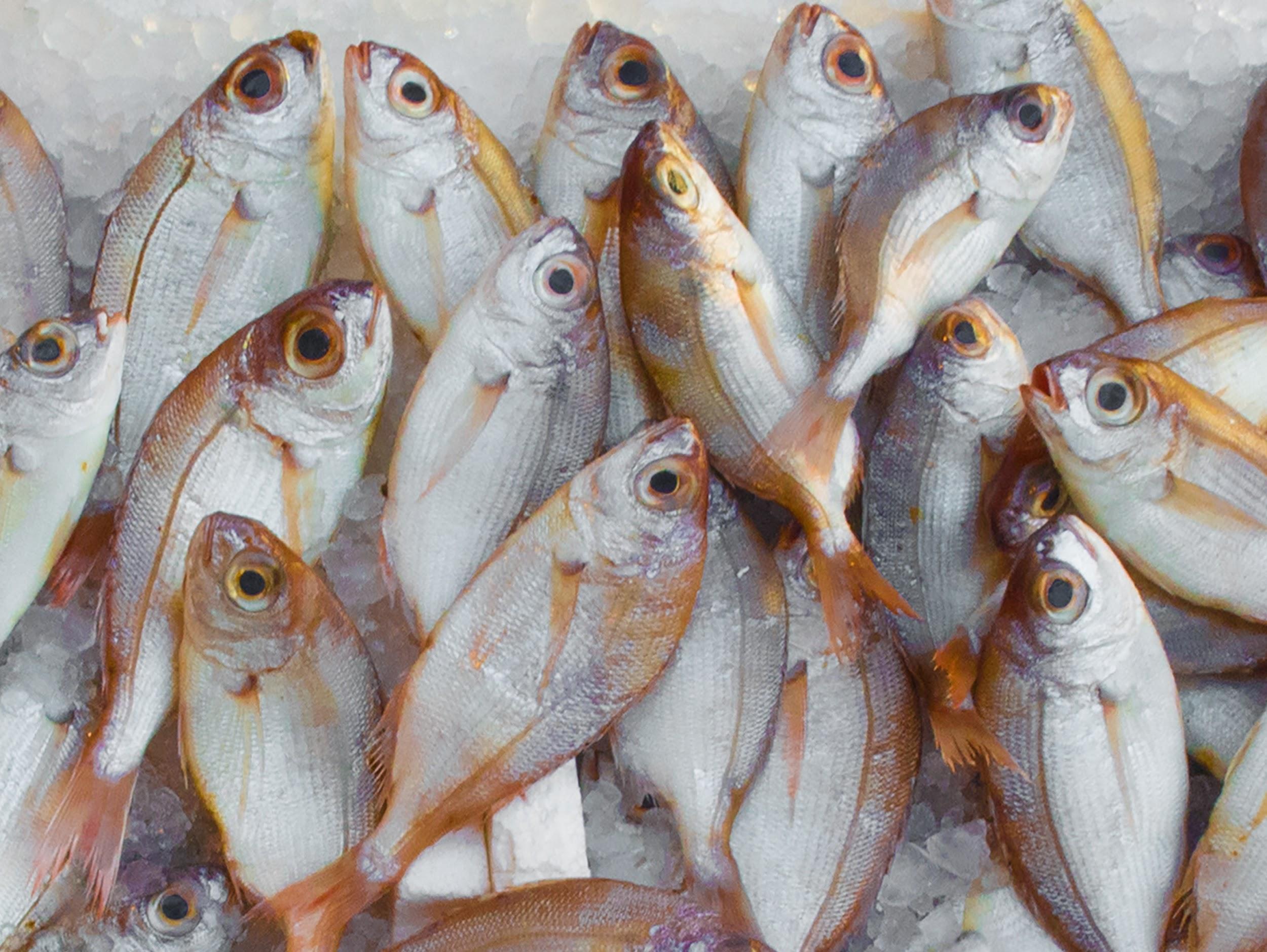 鱼 

(fish)
版权信息
Published by the Micro:bit Educational Foundation microbit.org under the following Creative Commons licence:
翻译：陕西师范大学教育学部人工智能教育研究中心
Attribution-ShareAlike 4.0 International (CC BY-SA 4.0)https://creativecommons.org/licenses/by-sa/4.0/